Задаци из математике
Први разред

Извор: 
М. М. Моро М. А. Бантова
Математика 2
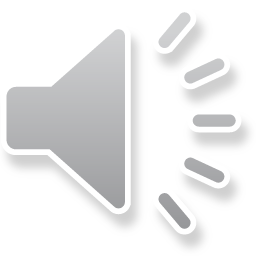 Провера одузимања
92. задатак

1. Миша има 20 копејки, а Коља 3 копејке. Колико укупно копејки имају оба дечака?
 
2. Миша и Коља имају заједно 23 копејке. Миша има 20 копејки. Колико копејки има Коља?
 
У чему су слични, а у чему су различити ови задаци? Како је добијен други задатак из првог? Други задатак, обрнуто првом.
Провера одузимања
92. задатак

1. Миша има 20 копејки, а Коља 3 копејке. Колико укупно копејки имају оба дечака?
 
2. Миша и Коља имају заједно 23 копејке. Миша има 20 копејки. Колико копејки има Коља?
 
У чему су слични, а у чему су различити ови задаци? Како је добијен други задатак из првог? Други задатак, обрнуто првом.
Провера одузимања
92. задатак

1. Миша има 20 копејки, а Коља 3 копејке. Колико укупно копејки имају оба дечака?
 
2. Миша и Коља имају заједно 23 копејке. Миша има 20 копејки. Колико копејки има Коља?
 
У чему су слични, а у чему су различити ови задаци? Како је добијен други задатак из првог? Други задатак, обрнуто првом.
Провера одузимања
92. задатак

1. Миша има 20 копејки, а Коља 3 копејке. Колико укупно копејки имају оба дечака?
 
2. Миша и Коља имају заједно 23 копејке. Миша има 20 копејки. Колико копејки има Коља?
 
У чему су слични, а у чему су различити ови задаци? Како је добијен други задатак из првог? Други задатак, обрнуто првом.
Провера одузимања
92. задатак

1. Миша има 20 копејки, а Коља 3 копејке. Колико укупно копејки имају оба дечака?
 
2. Миша и Коља имају заједно 23 копејке. Миша има 20 копејки. Колико копејки има Коља?
 
У чему су слични, а у чему су различити ови задаци? Како је добијен други задатак из првог? Други задатак, обрнуто првом.
Провера одузимања
92. задатак

1. Миша има 20 копејки, а Коља 3 копејке. Колико укупно копејки имају оба дечака?
 
2. Миша и Коља имају заједно 23 копејке. Миша има 20 копејки. Колико копејки има Коља?
 
У чему су слични, а у чему су различити ови задаци? Како је добијен други задатак из првог? Други задатак, обрнуто првом.
Провера одузимања
92. задатак

1. Миша има 20 копејки, а Коља 3 копејке. Колико укупно копејки имају оба дечака?
 
2. Миша и Коља имају заједно 23 копејке. Миша има 20 копејки. Колико копејки има Коља?
 
У чему су слични, а у чему су различити ови задаци? Како је добијен други задатак из првог? Други задатак, обрнуто првом.
Провера одузимања
92. задатак

1. Миша има 20 копејки, а Коља 3 копејке. Колико укупно копејки имају оба дечака?
 
2. Миша и Коља имају заједно 23 копејке. Миша има 20 копејки. Колико копејки има Коља?
 
У чему су слични, а у чему су различити ови задаци? Како је добијен други задатак из првог? Други задатак, обрнуто првом.
Провера одузимања
92. задатак

1. Миша има 20 копејки, а Коља 3 копејке. Колико укупно копејки имају оба дечака?
 
2. Миша и Коља имају заједно 23 копејке. Миша има 20 копејки. Колико копејки има Коља?
 
У чему су слични, а у чему су различити ови задаци? Како је добијен други задатак из првог? Други задатак, обрнуто првом.
Провера одузимања
92. задатак

1. Миша има 20 копејки, а Коља 3 копејке. Колико укупно копејки имају оба дечака?
 
2. Миша и Коља имају заједно 23 копејке. Миша има 20 копејки. Колико копејки има Коља?
 
У чему су слични, а у чему су различити ови задаци? Како је добијен други задатак из првог? Други задатак, обрнуто првом.
Провера одузимања
92. задатак

1. Миша има 20 копејки, а Коља 3 копејке. Колико укупно копејки имају оба дечака?
 
2. Миша и Коља имају заједно 23 копејке. Миша има 20 копејки. Колико копејки има Коља?
 
У чему су слични, а у чему су различити ови задаци? Како је добијен други задатак из првог? Други задатак, обрнуто првом.
Провера одузимања
92. задатак

1. Миша има 20 копејки, а Коља 3 копејке. Колико укупно копејки имају оба дечака?
 
2. Миша и Коља имају заједно 23 копејке. Миша има 20 копејки. Колико копејки има Коља?
 
У чему су слични, а у чему су различити ови задаци? Како је добијен други задатак из првог? Други задатак, обрнуто првом.
Провера одузимања
92. задатак

1. Миша има 20 копејки, а Коља 3 копејке. Колико укупно копејки имају оба дечака?
 
2. Миша и Коља имају заједно 23 копејке. Миша има 20 копејки. Колико копејки има Коља?
 
У чему су слични, а у чему су различити ови задаци? Како је добијен други задатак из првог? Други задатак, обрнуто првом.
Провера одузимања
92. задатак

1. Миша има 20 копејки, а Коља 3 копејке. Колико укупно копејки имају оба дечака?
 
2. Миша и Коља имају заједно 23 копејке. Миша има 20 копејки. Колико копејки има Коља?
 
У чему су слични, а у чему су различити ови задаци? Како је добијен други задатак из првог? Други задатак, обрнуто првом.
Провера одузимања
92. задатак

1. Миша има 20 копејки, а Коља 3 копејке. Колико укупно копејки имају оба дечака?
 
2. Миша и Коља имају заједно 23 копејке. Миша има 20 копејки. Колико копејки има Коља?
 
У чему су слични, а у чему су различити ови задаци? Како је добијен други задатак из првог? Други задатак, обрнуто првом.
Провера одузимања
92. задатак

1. Миша има 20 копејки, а Коља 3 копејке. Колико укупно копејки имају оба дечака?
 
2. Миша и Коља имају заједно 23 копејке. Миша има 20 копејки. Колико копејки има Коља?
 
У чему су слични, а у чему су различити ови задаци? Како је добијен други задатак из првог? Други задатак, обрнуто првом.
Провера одузимања
92. задатак

1. Миша има 20 копејки, а Коља 3 копејке. Колико укупно копејки имају оба дечака?
 
2. Миша и Коља имају заједно 23 копејке. Миша има 20 копејки. Колико копејки има Коља?
 
У чему су слични, а у чему су различити ови задаци? Како је добијен други задатак из првог? Други задатак, обрнуто првом.
Провера одузимања
92. задатак

1. Миша има 20 копејки, а Коља 3 копејке. Колико укупно копејки имају оба дечака?
 
2. Миша и Коља имају заједно 23 копејке. Миша има 20 копејки. Колико копејки има Коља?
 
У чему су слични, а у чему су различити ови задаци? Како је добијен други задатак из првог? Други задатак, обрнуто првом.
Провера одузимања
92. задатак

1. Миша има 20 копејки, а Коља 3 копејке. Колико укупно копејки имају оба дечака?
 
2. Миша и Коља имају заједно 23 копејке. Миша има 20 копејки. Колико копејки има Коља?
 
У чему су слични, а у чему су различити ови задаци? Како је добијен други задатак из првог? Други задатак, обрнуто првом.
Провера одузимања
92. задатак

1. Миша има 20 копејки, а Коља 3 копејке. Колико укупно копејки имају оба дечака?
 
2. Миша и Коља имају заједно 23 копејке. Миша има 20 копејки. Колико копејки има Коља?
 
У чему су слични, а у чему су различити ови задаци? Како је добијен други задатак из првог? Други задатак, обрнуто првом.
Провера одузимања
92. задатак

1. Миша има 20 копејки, а Коља 3 копејке. Колико укупно копејки имају оба дечака?
 
2. Миша и Коља имају заједно 23 копејке. Миша има 20 копејки. Колико копејки има Коља?
 
У чему су слични, а у чему су различити ови задаци? Како је добијен други задатак из првог? Други задатак, обрнуто првом.
Провера одузимања
92. задатак

1. Миша има 20 копејки, а Коља 3 копејке. Колико укупно копејки имају оба дечака?
 
2. Миша и Коља имају заједно 23 копејке. Миша има 20 копејки. Колико копејки има Коља?
 
У чему су слични, а у чему су различити ови задаци? Како је добијен други задатак из првог? Други задатак, обрнуто првом.
Провера одузимања
92. задатак

1. Миша има 20 копејки, а Коља 3 копејке. Колико укупно копејки имају оба дечака?
 
2. Миша и Коља имају заједно 23 копејке. Миша има 20 копејки. Колико копејки има Коља?
 
У чему су слични, а у чему су различити ови задаци? Како је добијен други задатак из првог? Други задатак, обрнуто првом.
Провера одузимања
92. задатак

1. Миша има 20 копејки, а Коља 3 копејке. Колико укупно копејки имају оба дечака?
 
2. Миша и Коља имају заједно 23 копејке. Миша има 20 копејки. Колико копејки има Коља?
 
У чему су слични, а у чему су различити ови задаци? Како је добијен други задатак из првог? Други задатак, обрнуто првом.
Провера одузимања
92. задатак

1. Миша има 20 копејки, а Коља 3 копејке. Колико укупно копејки имају оба дечака?
 
2. Миша и Коља имају заједно 23 копејке. Миша има 20 копејки. Колико копејки има Коља?
 
У чему су слични, а у чему су различити ови задаци? Како је добијен други задатак из првог? Други задатак, обрнуто првом.
Браво !
Провера одузимања
93. задатак

Реши задатке. Саставити задатке обрнуте њима.
 
1. Јакна и панталоне коштају скупа 32 рубље. Јакна кошта 22 рубље. Колико коштају панталоне?

2. У аутопарку је било паркирано 90 аутомобила. Ујутру је одвезено 80 аутомобила. Колико аутомобила је остало у аутопарку?
Провера одузимања
93. задатак

Реши задатке. Саставити задатке обрнуте њима.
Провера одузимања
93. задатак

Реши задатке. Саставити задатке обрнуте њима.
Провера одузимања
93. задатак

Реши задатке. Саставити задатке обрнуте њима.
Провера одузимања
93. задатак

Реши задатке. Саставити задатке обрнуте њима.
Провера одузимања
93. задатак

Реши задатке. Саставити задатке обрнуте њима.
Провера одузимања
93. задатак

Реши задатке. Саставити задатке обрнуте њима.
Провера одузимања
93. задатак

Реши задатке. Саставити задатке обрнуте њима.
Провера одузимања
93. задатак

Реши задатке. Саставити задатке обрнуте њима.
Провера одузимања
93. задатак

Реши задатке. Саставити задатке обрнуте њима.
Провера одузимања
93. задатак

Реши задатке. Саставити задатке обрнуте њима.
Провера одузимања
93. задатак

Реши задатке. Саставити задатке обрнуте њима.
Провера одузимања
93. задатак

Реши задатке. Саставити задатке обрнуте њима.
Провера одузимања
93. задатак

Реши задатке. Саставити задатке обрнуте њима.
Провера одузимања
93. задатак

Реши задатке. Саставити задатке обрнуте њима.
Браво !
94. задатак

Обележи тачке као на цртежу и повежи њихове дужи тако да се добије четвороугао. Како се зове тај четвороугао?
94. задатак

Обележи тачке као на цртежу и повежи њихове дужи тако да се добије четвороугао. Како се зове тај четвороугао?
94. задатак

Обележи тачке као на цртежу и повежи њихове дужи тако да се добије четвороугао. Како се зове тај четвороугао?
94. задатак

Обележи тачке као на цртежу и повежи њихове дужи тако да се добије четвороугао. Како се зове тај четвороугао?
94. задатак

Обележи тачке као на цртежу и повежи њихове дужи тако да се добије четвороугао. Како се зове тај четвороугао?
94. задатак

Обележи тачке као на цртежу и повежи њихове дужи тако да се добије четвороугао. Како се зове тај четвороугао?
Добијени четвороугао се зове правоугаоник.
94. задатак

Обележи тачке као на цртежу и повежи њихове дужи тако да се добије четвороугао. Како се зове тај четвороугао?
Добијени четвороугао се зове правоугаоник.
Дужине страница: 5 cm и 6 cm.
Браво !
Провера одузимања
95. задатак

Израчунај:
25
39
14
74
73
5
Провера одузимања
95. задатак

Израчунај:
1. a + b = 64 + 9 =
25
39
14
74
73
5
Провера одузимања
95. задатак

Израчунај:
1. a + b = 64 + 9 = 64 + (6 + 3) = (64 + 6) + 3 = 70 + 3 = 73
25
39
14
74
73
5
Провера одузимања
95. задатак

Израчунај:
73
1. a + b = 64 + 9 = 64 + (6 + 3) = (64 + 6) + 3 = 70 + 3 = 73
25
39
14
74
5
Провера одузимања
95. задатак

Израчунај:
73
1. a + b = 64 + 9 = 64 + (6 + 3) = (64 + 6) + 3 = 70 + 3 = 73,

2. a + b =
25
39
14
74
5
Провера одузимања
95. задатак

Израчунај:
73
1. a + b = 64 + 9 = 64 + (6 + 3) = (64 + 6) + 3 = 70 + 3 = 73,

2. a + b =  58 + 16 = 58 + (2 + 14) = (58 + 2) + 14 = 60 + 14 = 74
25
39
14
74
5
Провера одузимања
95. задатак

Израчунај:
74
73
1. a + b = 64 + 9 = 64 + (6 + 3) = (64 + 6) + 3 = 70 + 3 = 73,

2. a + b =  58 + 16 = 58 + (2 + 14) = (58 + 2) + 14 = 60 + 14 = 74
25
39
14
5
Провера одузимања
95. задатак

Израчунај:
74
73
1. a + b = 64 + 9 = 64 + (6 + 3) = (64 + 6) + 3 = 70 + 3 = 73,

2. a + b =  58 + 16 = 58 + (2 + 14) = (58 + 2) + 14 = 60 + 14 = 74,

3. a + 28 = 42
25
39
14
5
Провера одузимања
95. задатак

Израчунај:
74
73
1. a + b = 64 + 9 = 64 + (6 + 3) = (64 + 6) + 3 = 70 + 3 = 73,

2. a + b =  58 + 16 = 58 + (2 + 14) = (58 + 2) + 14 = 60 + 14 = 74,

3. a + 28 = 42, a = 42 – 28 = 42 – (22 + 6) = (42 -22) – 6 = 20 – 6 = 14
25
39
14
5
14
Провера одузимања
95. задатак

Израчунај:
74
73
1. a + b = 64 + 9 = 64 + (6 + 3) = (64 + 6) + 3 = 70 + 3 = 73,

2. a + b =  58 + 16 = 58 + (2 + 14) = (58 + 2) + 14 = 60 + 14 = 74,

3. a + 28 = 42, a = 42 – 28 = 42 – (22 + 6) = (42 -22) – 6 = 20 – 6 = 14
25
39
5
14
Провера одузимања
95. задатак

Израчунај:
74
73
1. a + b = 64 + 9 = 64 + (6 + 3) = (64 + 6) + 3 = 70 + 3 = 73,

2. a + b =  58 + 16 = 58 + (2 + 14) = (58 + 2) + 14 = 60 + 14 = 74,

3. a + 28 = 42, a = 42 – 28 = 42 – (22 + 6) = (42 -22) – 6 = 20 – 6 = 14,

4. 25 + b = 30
25
39
5
14
Провера одузимања
95. задатак

Израчунај:
74
73
1. a + b = 64 + 9 = 64 + (6 + 3) = (64 + 6) + 3 = 70 + 3 = 73,

2. a + b =  58 + 16 = 58 + (2 + 14) = (58 + 2) + 14 = 60 + 14 = 74,

3. a + 28 = 42, a = 42 – 28 = 42 – (22 + 6) = (42 -22) – 6 = 20 – 6 = 14,

4. 25 + b = 30, b = 30 – 25 = 5
25
39
5
14
Провера одузимања
5
95. задатак

Израчунај:
74
73
1. a + b = 64 + 9 = 64 + (6 + 3) = (64 + 6) + 3 = 70 + 3 = 73,

2. a + b =  58 + 16 = 58 + (2 + 14) = (58 + 2) + 14 = 60 + 14 = 74,

3. a + 28 = 42, a = 42 – 28 = 42 – (22 + 6) = (42 -22) – 6 = 20 – 6 = 14,

4. 25 + b = 30, b = 30 – 25 = 5
25
39
14
Провера одузимања
5
95. задатак

Израчунај:
74
73
1. a + b = 64 + 9 = 64 + (6 + 3) = (64 + 6) + 3 = 70 + 3 = 73,

2. a + b =  58 + 16 = 58 + (2 + 14) = (58 + 2) + 14 = 60 + 14 = 74,

3. a + 28 = 42, a = 42 – 28 = 42 – (22 + 6) = (42 -22) – 6 = 20 – 6 = 14,

4. 25 + b = 30, b = 30 – 25 = 5,

5. a + b = 16 + 9,
25
39
14
Провера одузимања
5
95. задатак

Израчунај:
74
73
1. a + b = 64 + 9 = 64 + (6 + 3) = (64 + 6) + 3 = 70 + 3 = 73,

2. a + b =  58 + 16 = 58 + (2 + 14) = (58 + 2) + 14 = 60 + 14 = 74,

3. a + 28 = 42, a = 42 – 28 = 42 – (22 + 6) = (42 -22) – 6 = 20 – 6 = 14,

4. 25 + b = 30, b = 30 – 25 = 5,

5. a + b = 16 + 9 = 16 + (4 + 5) = (16 + 4) + 5 = 20 + 5 = 25
25
39
14
Провера одузимања
5
95. задатак

Израчунај:
74
73
25
1. a + b = 64 + 9 = 64 + (6 + 3) = (64 + 6) + 3 = 70 + 3 = 73,

2. a + b =  58 + 16 = 58 + (2 + 14) = (58 + 2) + 14 = 60 + 14 = 74,

3. a + 28 = 42, a = 42 – 28 = 42 – (22 + 6) = (42 -22) – 6 = 20 – 6 = 14,

4. 25 + b = 30, b = 30 – 25 = 5,

5. a + b = 16 + 9 = 16 + (4 + 5) = (16 + 4) + 5 = 20 + 5 = 25
39
14
Провера одузимања
5
95. задатак

Израчунај:
74
73
25
1. a + b = 64 + 9 = 64 + (6 + 3) = (64 + 6) + 3 = 70 + 3 = 73,

2. a + b =  58 + 16 = 58 + (2 + 14) = (58 + 2) + 14 = 60 + 14 = 74,

3. a + 28 = 42, a = 42 – 28 = 42 – (22 + 6) = (42 -22) – 6 = 20 – 6 = 14,

4. 25 + b = 30, b = 30 – 25 = 5,

5. a + b = 16 + 9 = 16 + (4 + 5) = (16 + 4) + 5 = 20 + 5 = 25,

6. a + 12 = 51
39
14
Провера одузимања
5
95. задатак

Израчунај:
74
73
25
1. a + b = 64 + 9 = 64 + (6 + 3) = (64 + 6) + 3 = 70 + 3 = 73,

2. a + b =  58 + 16 = 58 + (2 + 14) = (58 + 2) + 14 = 60 + 14 = 74,

3. a + 28 = 42, a = 42 – 28 = 42 – (22 + 6) = (42 -22) – 6 = 20 – 6 = 14,

4. 25 + b = 30, b = 30 – 25 = 5,

5. a + b = 16 + 9 = 16 + (4 + 5) = (16 + 4) + 5 = 20 + 5 = 25,

6. a + 12 = 51, a = 51 – 12 = 51 – (11 + 1) = (51 – 11) – 1 = 40 – 1 = 39.
39
14
39
Провера одузимања
5
95. задатак

Израчунај:
74
73
25
1. a + b = 64 + 9 = 64 + (6 + 3) = (64 + 6) + 3 = 70 + 3 = 73,

2. a + b =  58 + 16 = 58 + (2 + 14) = (58 + 2) + 14 = 60 + 14 = 74,

3. a + 28 = 42, a = 42 – 28 = 42 – (22 + 6) = (42 -22) – 6 = 20 – 6 = 14,

4. 25 + b = 30, b = 30 – 25 = 5,

5. a + b = 16 + 9 = 16 + (4 + 5) = (16 + 4) + 5 = 20 + 5 = 25,

6. a + 12 = 51, a = 51 – 12 = 51 – (11 + 1) = (51 – 11) – 1 = 40 – 1 = 39.
14
39
Провера одузимања
5
95. задатак

Израчунај:
74
73
25
1. a + b = 64 + 9 = 64 + (6 + 3) = (64 + 6) + 3 = 70 + 3 = 73,

2. a + b =  58 + 16 = 58 + (2 + 14) = (58 + 2) + 14 = 60 + 14 = 74,

3. a + 28 = 42, a = 42 – 28 = 42 – (22 + 6) = (42 -22) – 6 = 20 – 6 = 14,

4. 25 + b = 30, b = 30 – 25 = 5,

5. a + b = 16 + 9 = 16 + (4 + 5) = (16 + 4) + 5 = 20 + 5 = 25,

6. a + 12 = 51, a = 51 – 12 = 51 – (11 + 1) = (51 – 11) – 1 = 40 – 1 = 39.
Браво !
Провера одузимања
96. задатак

Израчунај:
25
39
17
14
74
85
78
16
Провера одузимања
96. задатак

Израчунај:
1. 

2.

3.

4.
25
39
17
14
74
85
78
16
Провера одузимања
96. задатак

Израчунај:
1. 42 + 17 - 42 =

2.

3.

4.
25
39
17
14
74
85
78
16
Провера одузимања
96. задатак

Израчунај:
1. 42 + 17 - 42 = (42 – 42) + 17 = 0 + 17 = 17

2.

3.

4.
25
39
17
14
74
85
78
16
Провера одузимања
17
96. задатак

Израчунај:
1. 42 + 17 - 42 = (42 – 42) + 17 = 0 + 17 = 17

2.

3.

4.
25
39
14
74
85
78
16
Провера одузимања
17
96. задатак

Израчунај:
1. 42 + 17 - 42 = (42 – 42) + 17 = 0 + 17 = 17,

2. (39 + 16) + (8 + 22)

3.

4.
25
39
14
74
85
78
16
Провера одузимања
17
96. задатак

Израчунај:
1. 42 + 17 - 42 = (42 – 42) + 17 = 0 + 17 = 17,

2. (39 + 16) + (8 + 22) = (39 + 16) + 30 = 39 + (1 + 15) + 30 = 
                                                         (39 + 1) + 15 + 30 =
                                                         40 + 15 + 30 = 55 + 30 = 85,

3.

4.
25
39
14
74
85
78
16
Провера одузимања
17
85
96. задатак

Израчунај:
1. 42 + 17 - 42 = (42 – 42) + 17 = 0 + 17 = 17,

2. (39 + 16) + (8 + 22) = (39 + 16) + 30 = 39 + (1 + 15) + 30 = 
                                                         (39 + 1) + 15 + 30 =
                                                         40 + 15 + 30 = 55 + 30 = 85,

3.

4.
25
39
14
74
78
16
Провера одузимања
17
85
96. задатак

Израчунај:
1. 42 + 17 - 42 = (42 – 42) + 17 = 0 + 17 = 17,

2. (39 + 16) + (8 + 22) = (39 + 16) + 30 = 39 + (1 + 15) + 30 = 
                                                         (39 + 1) + 15 + 30 =
                                                         40 + 15 + 30 = 55 + 30 = 85,

3. 16 + 65 – 65 =

4.
25
39
14
74
78
16
Провера одузимања
17
85
96. задатак

Израчунај:
1. 42 + 17 - 42 = (42 – 42) + 17 = 0 + 17 = 17,

2. (39 + 16) + (8 + 22) = (39 + 16) + 30 = 39 + (1 + 15) + 30 = 
                                                         (39 + 1) + 15 + 30 =
                                                         40 + 15 + 30 = 55 + 30 = 85,

3. 16 + 65 – 65 = 16 + 0 = 16,

4.
25
39
14
74
78
16
Провера одузимања
17
85
16
96. задатак

Израчунај:
1. 42 + 17 - 42 = (42 – 42) + 17 = 0 + 17 = 17,

2. (39 + 16) + (8 + 22) = (39 + 16) + 30 = 39 + (1 + 15) + 30 = 
                                                         (39 + 1) + 15 + 30 =
                                                         40 + 15 + 30 = 55 + 30 = 85,

3. 16 + 65 – 65 = 16 + 0 = 16,

4.
25
39
14
74
78
Провера одузимања
17
85
16
96. задатак

Израчунај:
1. 42 + 17 - 42 = (42 – 42) + 17 = 0 + 17 = 17,

2. (39 + 16) + (8 + 22) = (39 + 16) + 30 = 39 + (1 + 15) + 30 = 
                                                         (39 + 1) + 15 + 30 =
                                                         40 + 15 + 30 = 55 + 30 = 85,

3. 16 + 65 – 65 = 16 + 0 = 16,

4. (12 + 46) + (7 + 13) =
25
39
14
74
78
Провера одузимања
17
85
16
96. задатак

Израчунај:
1. 42 + 17 - 42 = (42 – 42) + 17 = 0 + 17 = 17,

2. (39 + 16) + (8 + 22) = (39 + 16) + 30 = 39 + (1 + 15) + 30 = 
                                                         (39 + 1) + 15 + 30 =
                                                         40 + 15 + 30 = 55 + 30 = 85,

3. 16 + 65 – 65 = 16 + 0 = 16,

4. (12 + 46) + (7 + 13) = 58 + 20 = 78.
25
39
14
74
78
Провера одузимања
17
85
16
78
96. задатак

Израчунај:
1. 42 + 17 - 42 = (42 – 42) + 17 = 0 + 17 = 17,

2. (39 + 16) + (8 + 22) = (39 + 16) + 30 = 39 + (1 + 15) + 30 = 
                                                         (39 + 1) + 15 + 30 =
                                                         40 + 15 + 30 = 55 + 30 = 85,

3. 16 + 65 – 65 = 16 + 0 = 16,

4. (12 + 46) + (7 + 13) = 58 + 20 = 78.
Браво !